Решаем задачи
и
улыбаемся
Разминка
Решаем задачи и улыбаемся
Кощей Бессмертный родился в 1123 году, а паспорт получил только в 1936 году. Сколько лет прожил Кощей Бессмертный без паспорта?
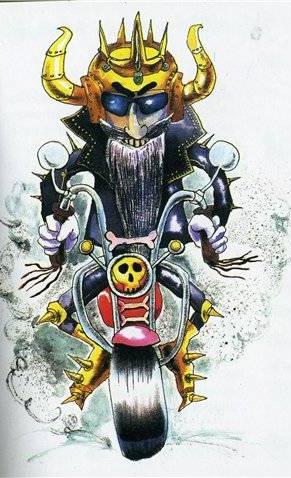 Решаем задачи и улыбаемся
Спасаясь от таксы Дуськи, 40 бабушек забрались на ветвистое дерево.
 У дерева 18 веток, на каждой ветке сидит по две бабушки. Сколько бабушек качается на самой верхушке?
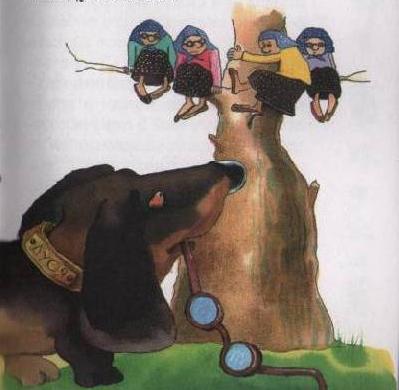 Решаем задачи и улыбаемся
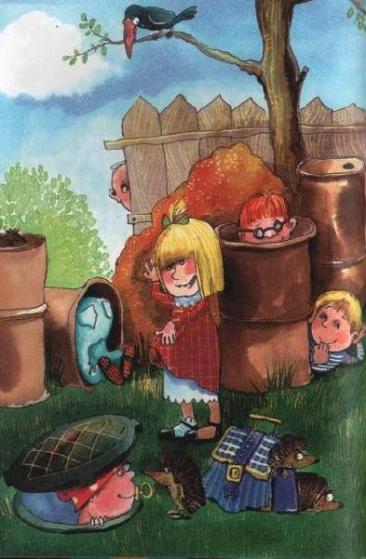 Во время игры в прятки 
5 мальчиков спрятались в бочку из-под известки, 
7-в бочку из-под  зеленой краски, 4- в бочку из-под красной и  девять – в ящик из-под угля. Мальчик, который пошел их искать, нечаянно упал в бочку 
из-под желтой краски.  Сколько разноцветных мальчиков и сколько черно-белых мальчиков играли в прятки?
Григорий Остер
Псевдонимы:	
      Григорий Остёр, Остёр

Дата рождения:	
      27 ноября 1947

Место рождения: 
      г. Одесса

Род деятельности:	
      российский детский   
      писатель, сценарист
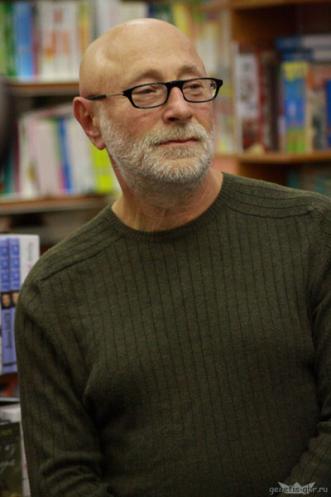 Решаем задачи и улыбаемся
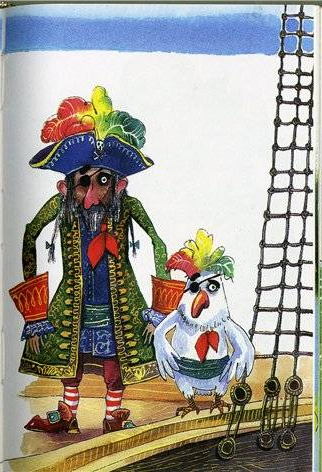 Личный попугай капитана Флинта изучил 1567 ругательств на разных языках. 271 ругательство на английском, 352 на французском и 129 на испанском языках. Остальные ругательства попугай почерпнул из великого и могучего русского языка. Сколько ругательств почерпнул личный попугай капитана Флинта из русского языка?
Решаем задачи и улыбаемся
В поисках Царевны Лягушки Иван Царевич обследовал 8 болот. На каждом болоте было по 357 кочек, а на каждой кочке сидело по 125 лягушек. Сколько лягушек перецеловал Иван Царевич в поисках своей невесты?
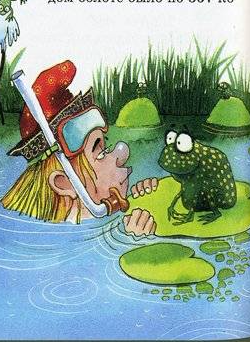 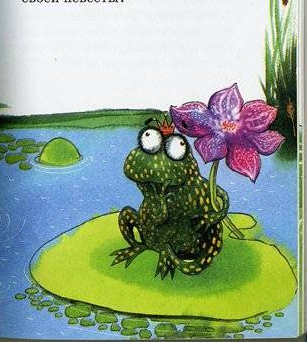 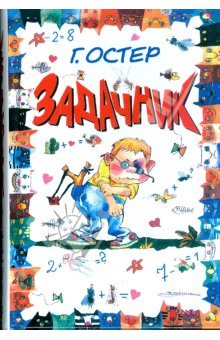 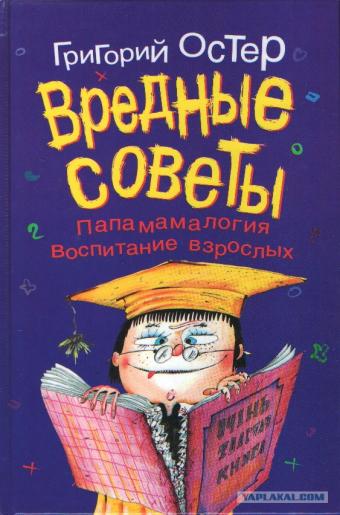 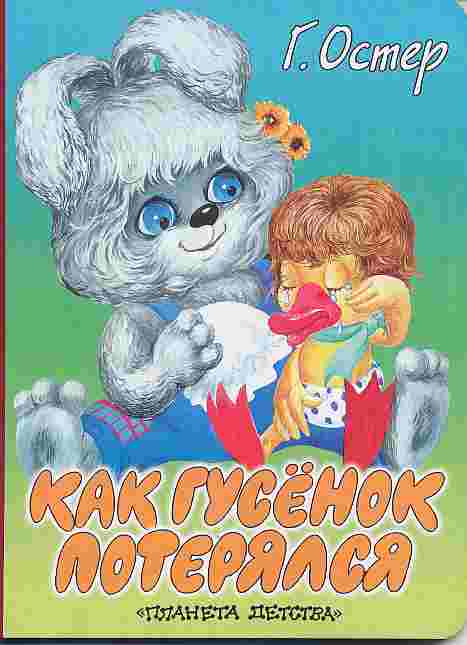 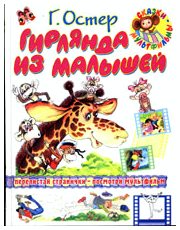 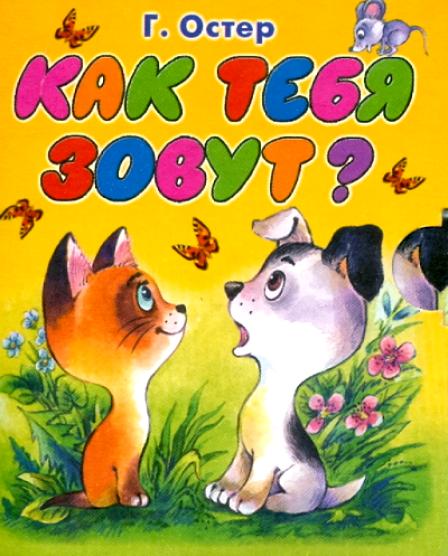 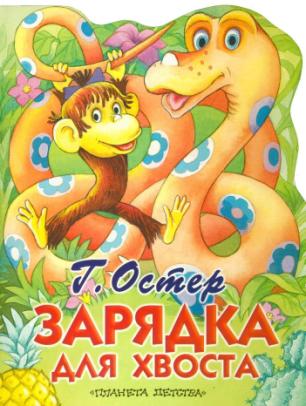 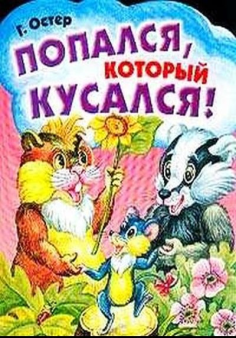 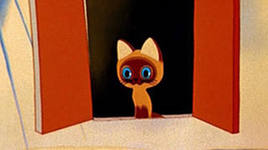 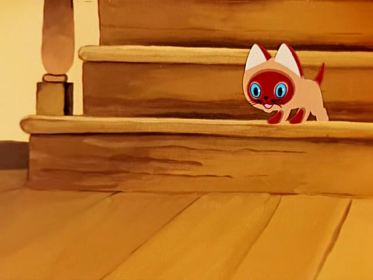 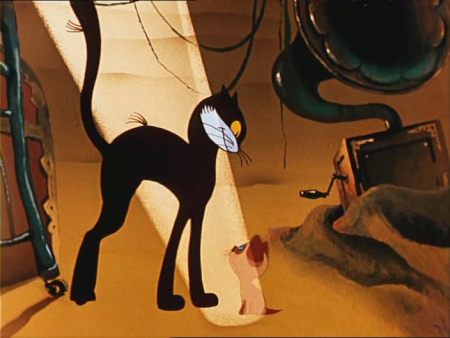 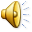